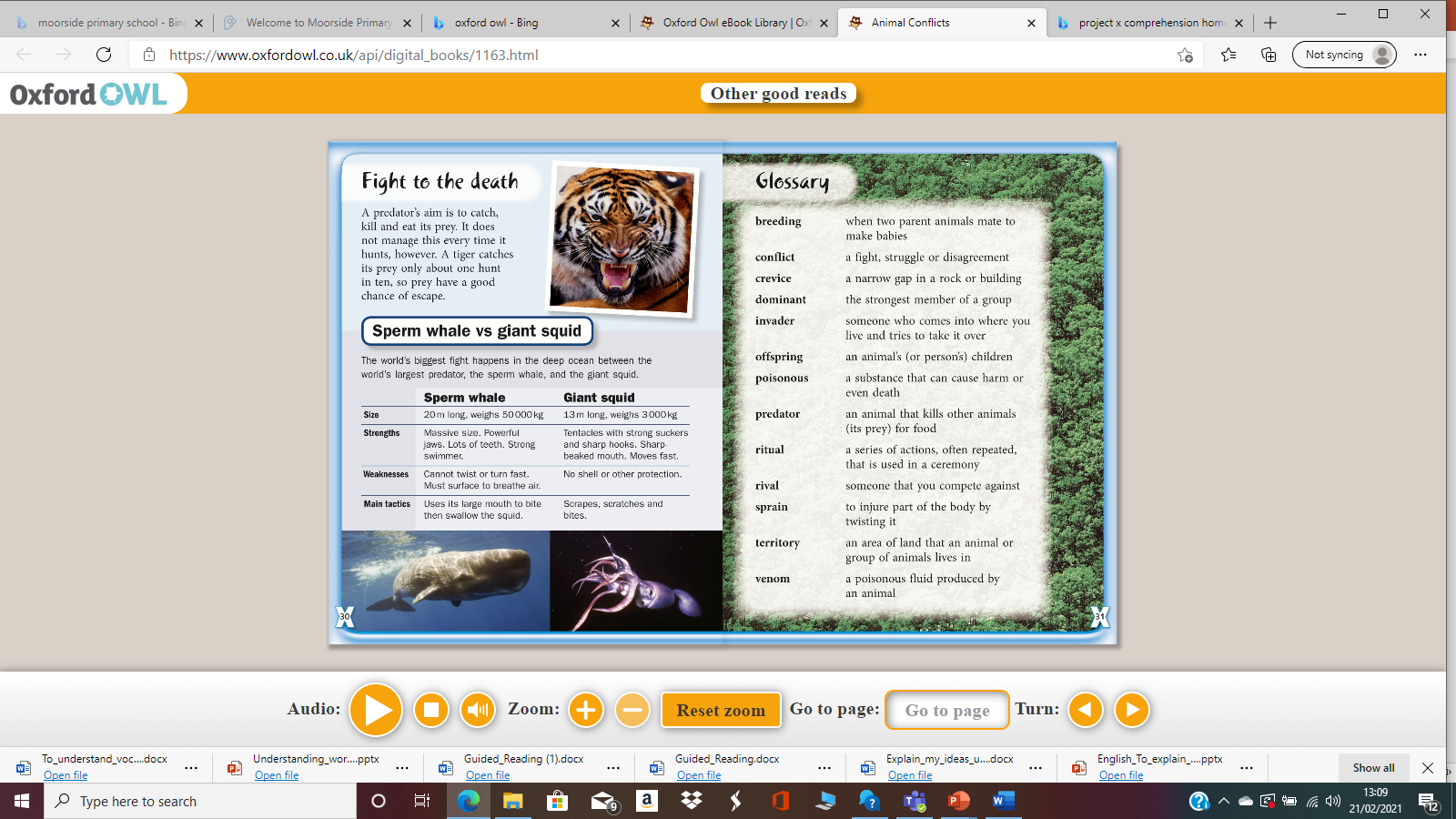 Here is the glossary with the vocabulary that we have been  exploring over the past couple of days.

What is the purpose of a glossary?
Read this text carefully with someone at home. Can you orally summarize the main ideas?
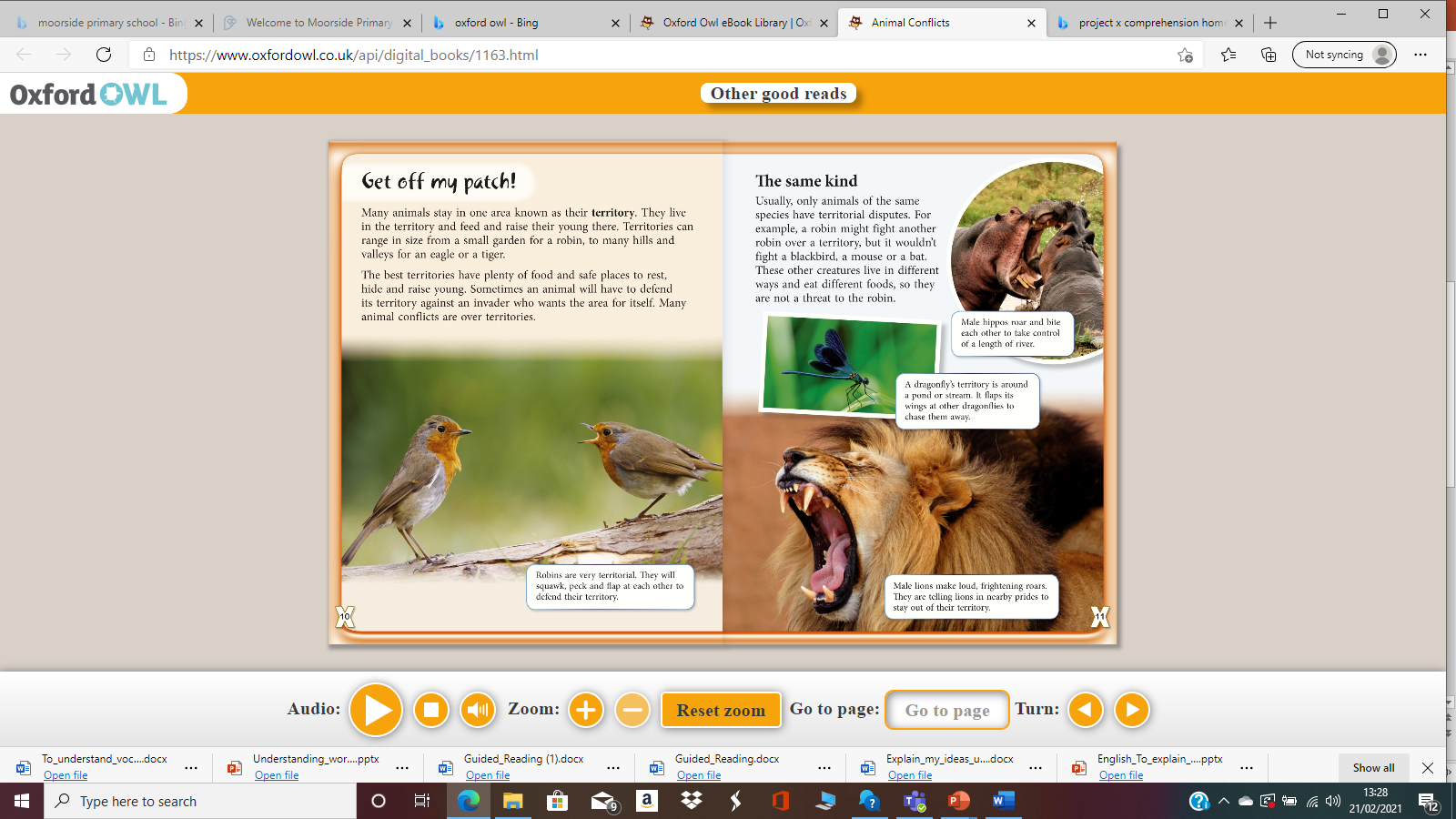 Read this text carefully with someone at home. Can you orally summarize the main ideas?
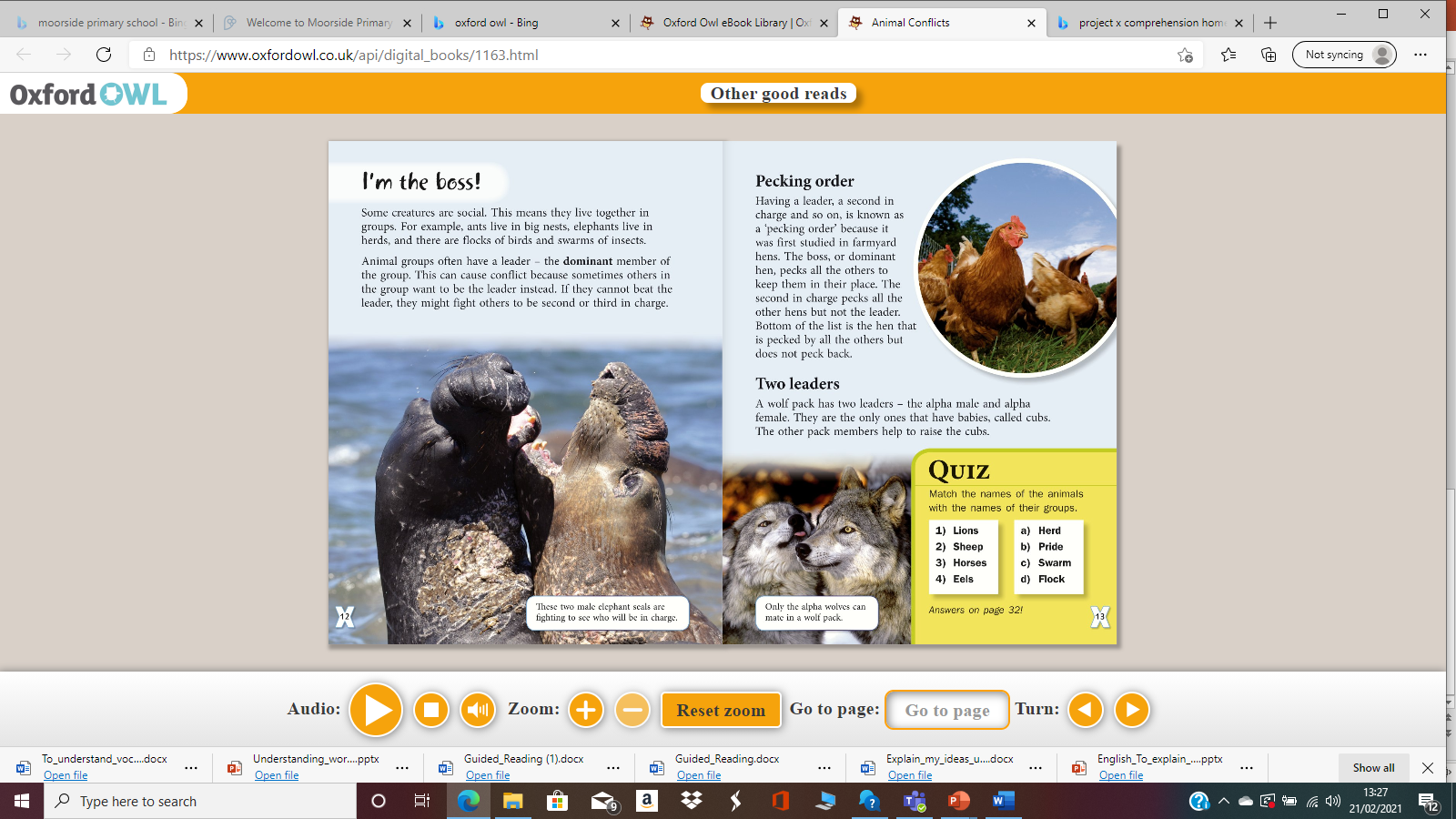